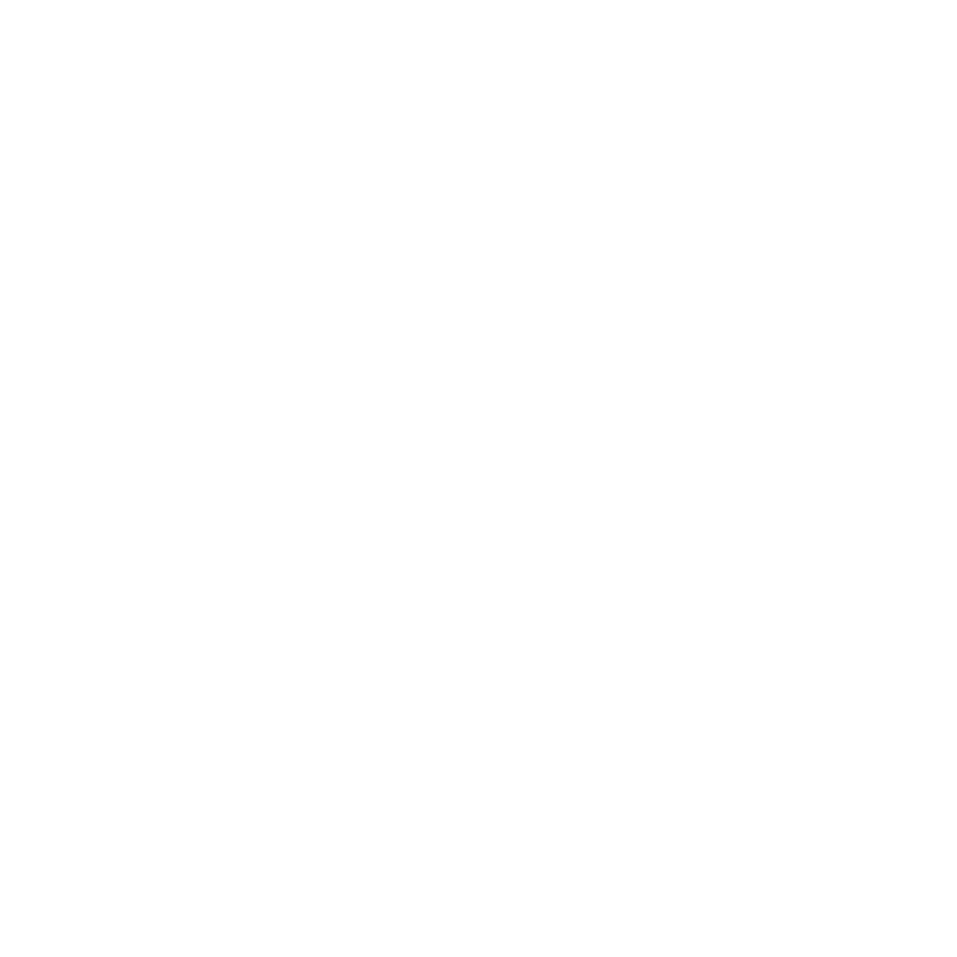 Storytelling for Sales
Sector
Entrepreneurship

Category 
Sales & Marketing

Time Frame
2-4 Weeks
Guide For Underrepresented Founders
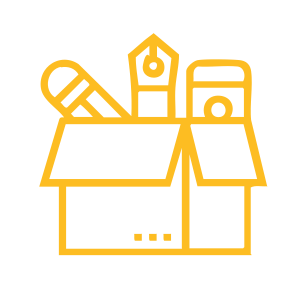 Learning Outcomes 

 Understand the power of storytelling in sales and marketing.
Learn how to craft compelling personal or customer success stories.
Develop skills in connecting stories to product value propositions.
Gain confidence in delivering stories with emotion and authenticity.
Apply storytelling techniques across sales calls, pitches, and marketing efforts.
Materials Needed

Storytelling framework worksheet
Customer success story examples
Video/audio recording tools for practice
Case studies on storytelling-driven sales strategies
Pitch and sales script templates
Description of the Activity

Participants will learn to use storytelling as a sales tool to differentiate their brand. The session covers crafting compelling narratives that highlight business impact, practicing authentic delivery, and integrating storytelling into pitches and marketing. Participants will refine their approach through peer feedback and role-playing exercises, ensuring stronger customer connections and engagement.
Suitable for:.
Underrepresented startup founders 
Entrepreneurs
Business Professionals
Participant Instructions

Identify a personal or customer success story relevant to your business.
Connect the story to your product’s value proposition.
Practice delivering the story with emotion and authenticity.
Incorporate storytelling techniques into pitches, sales calls, and marketing materials.
Record and refine your storytelling approach based on feedback.
Share insights and lessons learned with peers.
Facilitator’s Guidelines

Provide an overview of the role of storytelling in sales success.
Guide participants in selecting and structuring impactful stories.
Encourage authentic and emotionally engaging storytelling.
Offer techniques for integrating storytelling into different sales touchpoints.
Provide constructive feedback on storytelling delivery.
Debrief and Assessment 

What challenges did you face in crafting your sales story?
How did connecting your story to your product’s value impact your confidence?
What feedback did you receive on your storytelling delivery?
How do you plan to integrate storytelling into future sales efforts?
What adjustments will you make to improve your storytelling approach?
Background readings 
on this Storytelling for Sales Guide

 "Building a StoryBrand" by Donald Miller
"The Science of Selling" by David Hoffeld
"Sell with a Story" by Paul Smith
Sales storytelling insights from top entrepreneurs
Step-By-Step:

Identify a personal or customer success story.
Connect the story to your product’s value proposition.
Practice delivering the story with emotion and authenticity.
Use storytelling in pitches, sales calls, and marketing materials.
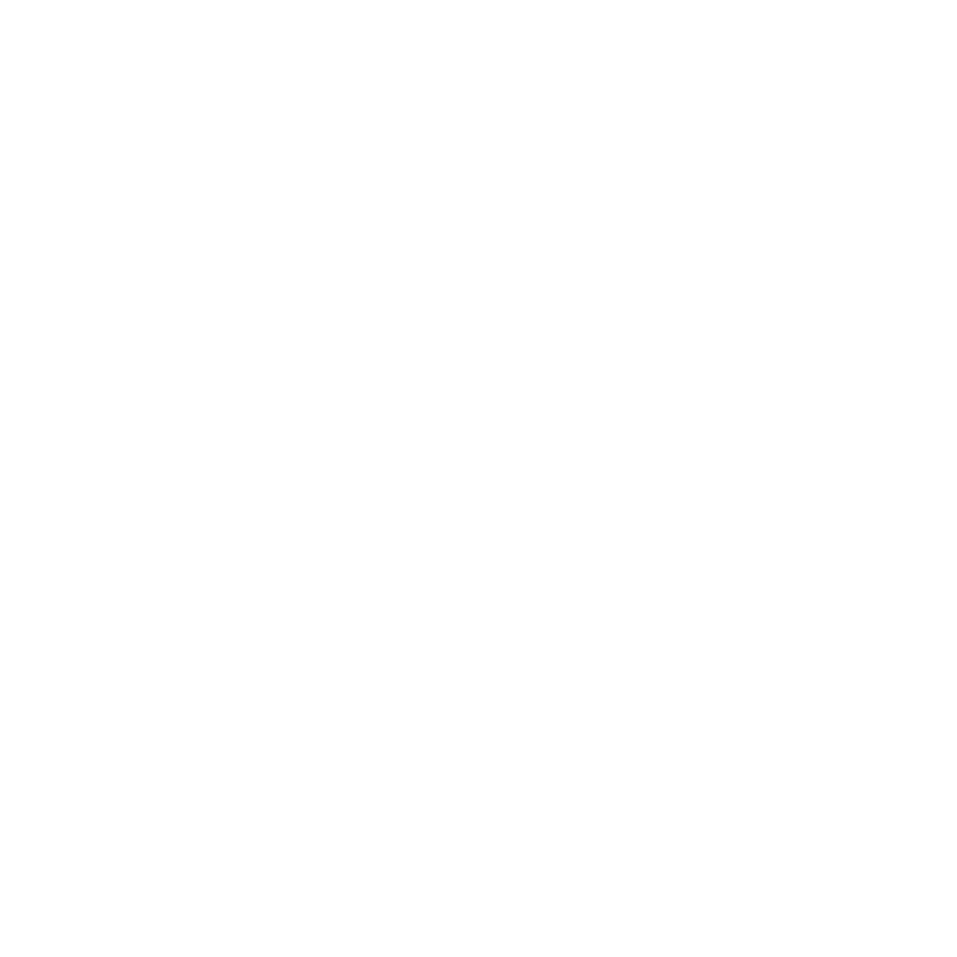 What it does?.

Teaches how to use storytelling to sell your product or service.
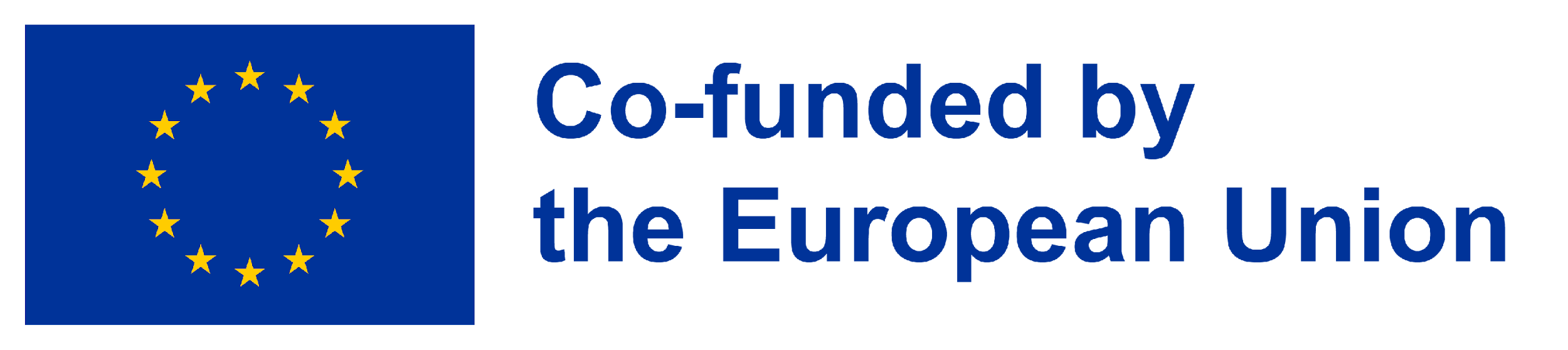 This project has been funded with support from the European Commission. The author is solely responsible for this publication (communication) and the Commission accepts no responsibility for any use may be made of the information contained therein. In compliance of the new GDPR framework, please note that the Partnership will only process your personal data in the sole interest and purpose of the project and without any prejudice to your rights.